WIMAS-2 Sprint Working Session 18-19 May
Thomas Jonsson
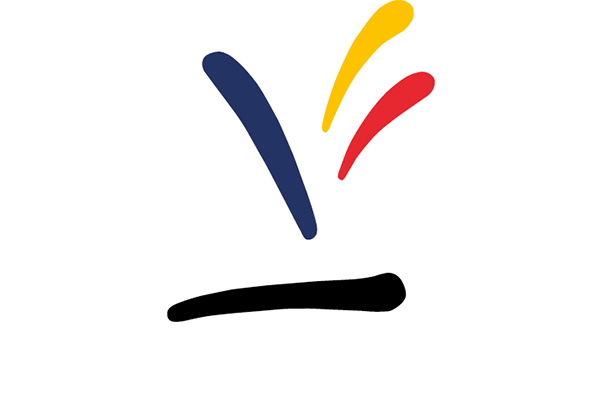 Move to 3.28.1
During the weekend before the Sprint we moved to 3.28.1

New release candidate was generated before the meeting, seehttps://users.euro-fusion.org/iterphysicswiki/index.php/List_of_ETS-6_releases
Thanks to Dmitriy!

Please, inform us if you find any issues with 3.28.1!
2020-05-20
Jonsson
2
Strategic decision
Internal Boundary Conditions
New version from Jorge (implemented for ETS-5) is a good template for ETS-6
More testing is needed in ETS-5
Possible upgrade for ETS-5 is to use SIZE(*) instead of NRHO

Verification on ITER Scenarios
A strategy was established; endorsed by WIMAS-2 team this morning.
Compare ETS5 and ETS6; detailed comparison simplified by similarity between codes
Compare ETS6 with input from JINTRAC (or ASTRA/METIS), focus non-integrated modelling, e.g.
Interpretative modelling; compare source and transport coefficients
Compare Te (or Ti,ne,ni,J) equation with identical sources and transport coefficients
2020-05-20
Jonsson
3
Progress on many topics…
Testing: Comparison of H&CD actors; redo old test with new data.
Core-edge: CEC test cases developed, solpsz1 testing but still issues with ETS-6 output.
Impurities: Issues solved, still work to be done.
Moving boundary and running ETS-6 with IMASgo! input.
ICRH actors from updated by Ernesto (Cyrano, StixReDist, FoPla fusreac)
Handling of identifiers
Testing ICRH codes for ITER scenarios
2020-05-20
Jonsson
4